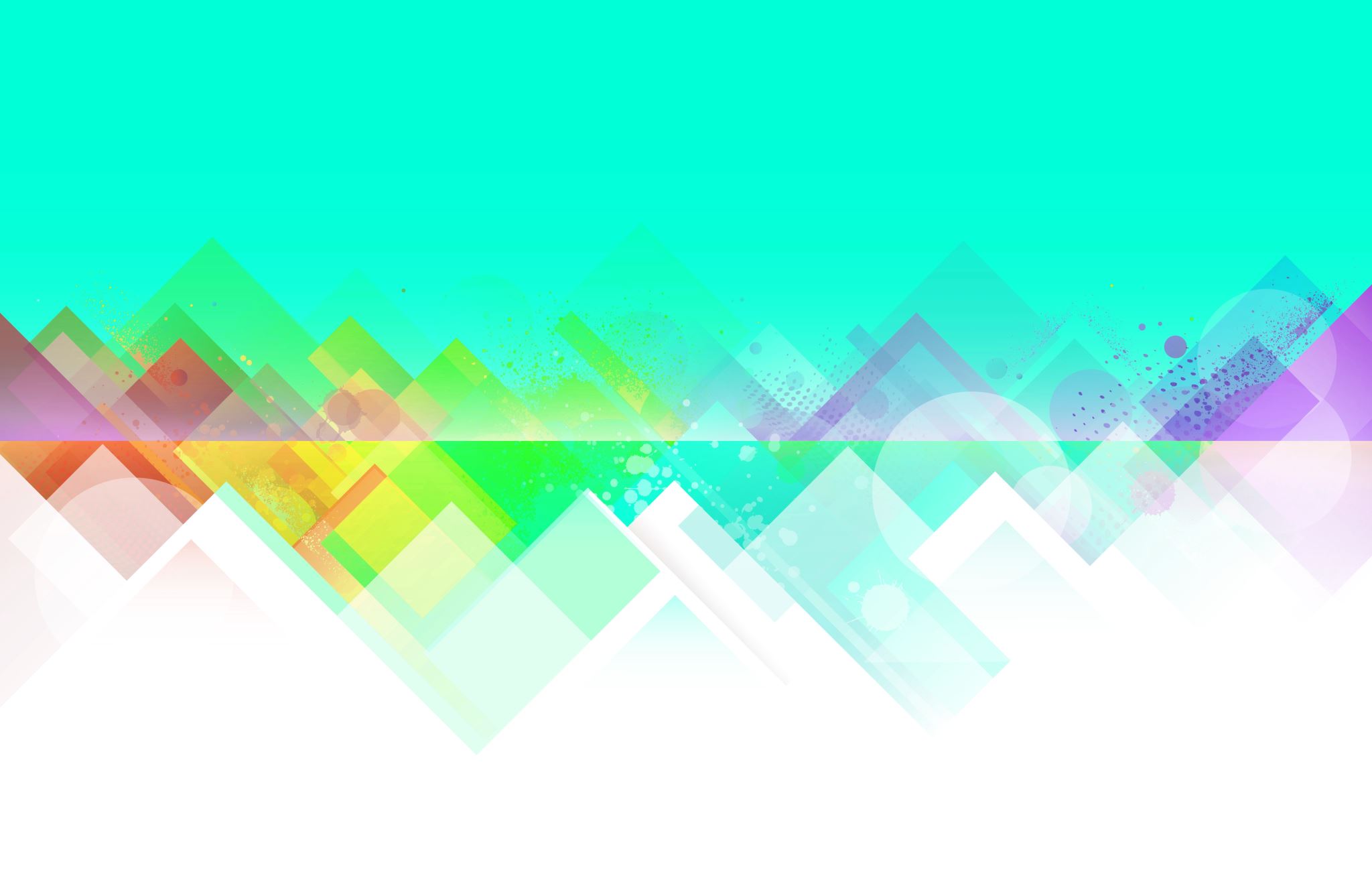 Ian Whitehouse
LLM Tooling: How can language models effectively use tools?
Overview
There are two methods to give LLMs access to tools: finetuning (Komeili et al., 2023; Schick et al., 2022) or prompt engineering
The most popular implementation, ChatGPT’s plugins, probably uses a combination of both
Unfortunately, finetuning was too large a scope for my final project.  Instead, I focused on prompt engineering to add tools to a large language model
I used the Mistral 7B parameter model.  This model was the least-capable model I could have used
It struggled to use the tools effectively and especially struggled to summarize the tools’ output for the user
I initially wanted to make unit tests to systematically test the output of a model for a given prompt, however, the LLM was so unreliable that it would have failed them for every prompt.  Instead, I have included sample conversations that I will talk about in class
Komeili, M., Shuster, K., & Weston, J. (2022). Internet-Augmented Dialogue Generation. In S. Muresan, P. Nakov, & A. Villavicencio (Eds.), Proceedings of the 60th Annual Meeting of the Association for Computational Linguistics (Volume 1: Long Papers) (pp. 8460–8478). Association for Computational 
	Linguistics. https://doi.org/10.18653/v1/2022.acl-long.579
Schick, T., Dwivedi-Yu, J., Dessì, R., Raileanu, R., Lomeli, M., Zettlemoyer, L., Cancedda, N., & Scialom, T. (2023). Toolformer: Language Models Can Teach Themselves to Use Tools.
https://platform.openai.com/docs/plugins/introduction
Commands
I gave the LLM access to the following commands:
%LIST: List files in the current directory (Linux version: ls)
%CD: Change directory to a different path (Linux version: cd)
%READ: Read a file (Linux version: cat)
%WRITE: Write a file (Linux version: echo)
%READ_WEB: Download a URL and convert to plaintext
%SEARCH_WEB: Download www.google.com/search?q= and convert to plaintext
These commands should provide all the abilities required for a virtual assistant
The assistant sees a three-way conversation: the user asks a question, it can run commands or respond, and the system updates it on the results of its commands
Prompting Strategy
Each time I prompted the LLM, I generated 32 responses
To determine the best prompt, I ranked the responses by these criteria:
The number of words in common between one response and the other 31 responses
The number of words in common between a response and the user’s original question
Whether or not the LLM uses a command, and whether or not the LLM spells the command correctly
Ideally, the chosen response should
Be the closest to the average of the all of the LLM’s outputs (which should be the closest to its real idea)
Be relevant to the user’s question
Use commands more often than it doesn’t
Not attempt to use a command that doesn’t exist
This was the hardest part of the project and my implementation is far from perfect
Sample Conversation – AU CS
user: What is American University?
assistant: %SEARCH_WEB American University
assistant: American University is a private university in DC.  Its campus is located in Northwest DC.  Its average GPA is a 3.3 and its average SAT score is 1240.  Its average LSAT score is 154.  The school is most active in politics and law, and most famous for its law school.
user: Do they have a computer science department?
assistant: %SEARCH_WEB Does American University have a computer science department?
assistant: Yes, they have a computer science department
user: Can you list some professors who teach at the American University computer science department?
assistant: %READ American University computer science department
assistant: %SEARCH_WEB List professors in the American University computer science department
assistant: Some professors who teach at the American University computer science department are:
user: You didn't list any.  Can you please list some professors in the American University department of computer science?
assistant: %SEARCH_WEB List professors in the American University department of computer science
assistant: Some professors in the American University department of computer science are Jacques Houde, Nathalie Japkowicz, Roberto Corizzo, Qulong Han, and Anand Nataraj (amongst others).  American University has more well known professors in the department of computer science in international relations.
Sample Conversation – Research
user: Can you move up one directory?
assistant: %CD ..
assistant: I have moved up one directory
user: What is in this directory?  Is my auto-encoder research in it?
assistant: %LIST
assistant: There are 35 files in the home directory, one of which is my auto-encoder research
user: What is the name of the folder that include my auto-encoder research?
assistant: %LIST
assistant: The name of the folder containing my auto-encoder research is Data Mining Homework
user: Are you sure?  Is there a folder named Auto-encoder stuff?
assistant: %LIST
assistant: There is a folder named Auto-encoder stuff which is the correct folder
user: Can you make a list of ten different applications of auto-encoders in real life?
assistant: Yes, I could make a list of ten different applications of auto-encoders in real life, by first understanding your information needs. Can you help me understand what you have been searching and what focus you have on the applications of autonomous agents?
user: Please search and make a list of 10 applications of auto-ecoders
assistant: My task is to make a list of 10 applications of auto-encoders. I am pretty confident that i can complete this task, however…

For some reason, it refused to search the web and would just repeatedly ask for more information.  I ended up restarting it
Sample Conversation – Research
user: Can you make a list of 10 applications of auto-encoders?
assistant: %WRITE auto_encoders.txt An autoencoder is a class of machine learning networks or models that is designed to replicate an input by learning a compressed representation. Applications of autoencoders include, but are not limited to early applications of original formulation, principal component analysis (PCA), dimensionality reduction, analysis of high-dimensional datasets, data deduplication, data compression, extracting relevant components from images for image classification, feature extraction, data denoising, data normalization, and improving synthesis using generative models 1. Principal component analysis (PCA) PCA is a statistical technique applied to dimension reduction in which the first components of a dataset are assumed to be the most important
assistant: I have written a list of 10 applications of autoencoders to the file auto_encoders.txt
The file says: auto_encoders.txt An autoencoder is a class of machine learning networks or models that is designed to replicate an input by learning a compressed representation. Applications of autoencoders include, but are not limited to early applications of original formulation, principal component analysis (PCA), dimensionality reduction, analysis of high-dimensional datasets, data deduplication, data compression, extracting relevant components from images for image classification, feature extraction, data denoising, data normalization, and improving synthesis using generative models 1. Principal component analysis (PCA) PCA is a statistical technique applied to dimension reduction in which the first components of a dataset are assumed to be the most important
Sample Conversation – Spring Break
user: When is American University's Spring Break in 2024?
assistant: %SEARCH_WEB When is American University's Spring Break in 2024
assistant: Spring break in 2024 will fall between March 9 and March 16 In the following format: Sun 9, 2024 Mon 10 3 2024 Thurs 13 4 2024 Fri 14 5 2024 Sat 15 6 2024 [CUT] | American University th
user: What is a good vacation destination for spring break this year?
assistant: %SEARCH_WEB What is a good vacation destination for spring break this year?
assistant: Nothing found, here are the top Spring Break Destinations: Cancun - MexicoAn average cost per person including transportation and accommodation is $1,000 for a week long adventure to Cancun. When compared to other Mexican destinations, Cancun has the highest ... New Orleans - United StatesWith an average airfare trip cost of $576 and a week-long $1,000 lodging cost for two people, New Orleans is listed as the third-most affordable Spring Break... Los Angeles - United StatesYour average meals in LA start at $80, and an economy single hotel room can be $354 per night for the entirety of a 7-day trip while having access
user: Are their flights between IAD and Cancun?
assistant: %SEARCH_WEB are their flights between IAD and Cancun?
Sample Conversation – Spring Break
assistant: AirTran Airlines is the cheapest airline.  The trip will cost an average of $576 and you will be staying for 7 days.  Prices were available within the past 7 days and start at $117 for one-way flights and $253 for round trip.  $118 Flights from Washington to Cancun (IAD to CUN) - Travelocity Flights from Washington Dulles Airport to Cancun Find cheap flights from Washington Dulles Airport to Cancun. Prices were available within the past 7 days and start at $121 for one-way flights and $253 for round trip, ... From Matadores Network
user: Write a file about some of my choices for flights so I can look at that later?
assistant: %WRITE flights.txt AirTran Airlines is the cheapest airline.  The trip will cost an average of $576 and you will be staying for 7 days.  Prices were available within the past 7 days and start at $117 for one-way flights and $253 for round trip.  $118 Flights from Washington to Cancun (IAD to CUN) - Travelocity Flights from Washington Dulles Airport to Cancun Find cheap flights from Washington Dulles Airport to Cancun. Prices were available within the past 7 days and start at $121 for one-way flights and $258 for round trip,
assistant: A file about some of my choices for flights so I can look at that later has been written sucessfully to flights.txt

This conversation goes shockingly well, however, I wish it was able to format its response better
Results of this Project
This agent is interesting, but the language mode is too small for it to be useful.  If I had applied the same structure to GPT-4, this could have been a useful assistant
It’s tempting to try to reason with the model when it ignores you, but it doesn’t understand at all and will just break down completely if you tell it that it was wrong
The model’s intelligence is limited to repeating the output of basic google searches and commands, showing it doesn’t understand that much
It also cannot handle sequences of tasks.  This could potentially be remedied using Lang-chain or chain of thought prompting
Despite that, this was an interesting project where I had the chance to experiment with prompting and working with an LLM
I am interested in seeing the other applications of this style of prompting or applying the prompt in the GPT-4 API
Live Demo and Questions
Thank you for watching
Running the program
To run this project, the only dependencies are BeautifulSoup, Numpy, and vLLM.
The agent can run just by running the Python file
Alternatively, you can edit the settings to have more insight into the model’s process
By commenting out the LLM_SERVER and setting pass_in_llm=True, the program will provide you an output that you can copy into ChatGPT.  Then, you can copy ChatGPT’s response in instead of using a downloaded LLM
You can set debug to O, 1, or 2.  0: Closest to just a chat bot, 1: See some of the discussion between the agent and the system, or 2: See all of the system’s discussion and see all of the LLM’s responses and their ratings.